«Мама! Ты самая лучшая мама             на свете!»
« Что мы знаем о предложении.»
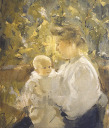 Образ матери в работах художников
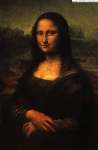 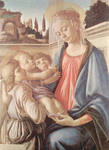 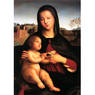 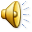 речь
предложение
слова
слоги
звуки речи
буквы
звуки речи
речь
слова
буквы
слоги
предложение
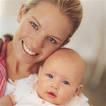 Продолжите предложение:
Моя мама самая…
.      - повествовательное
!      - восклицательное
?     - вопросительное
Умеет, что, мама, моя.
Вкусные, моя мама, печет, пироги.
Предложение – это …  .
Точка ставится в конце … … .
Восклицательный знак ставится в конце … … .
Вопросительный знак ставится в конце … … .
С цветами нежными
                и солнечным лучом
Весенний праздник
                вновь приходит в дом.
Пусть он добро, любовь
                и счастье принесет,
Хорошим будет этот день
                             и целый год!
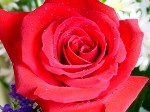